First Impressions
What Do You Think?
For each of the following pictures you are to write 2 (two) or 3 (three) words that describes your first reaction to it. Then you are to write 1 (one) sentence that will remind you what the picture was of.  Do Not discuss your answers with anyone else.
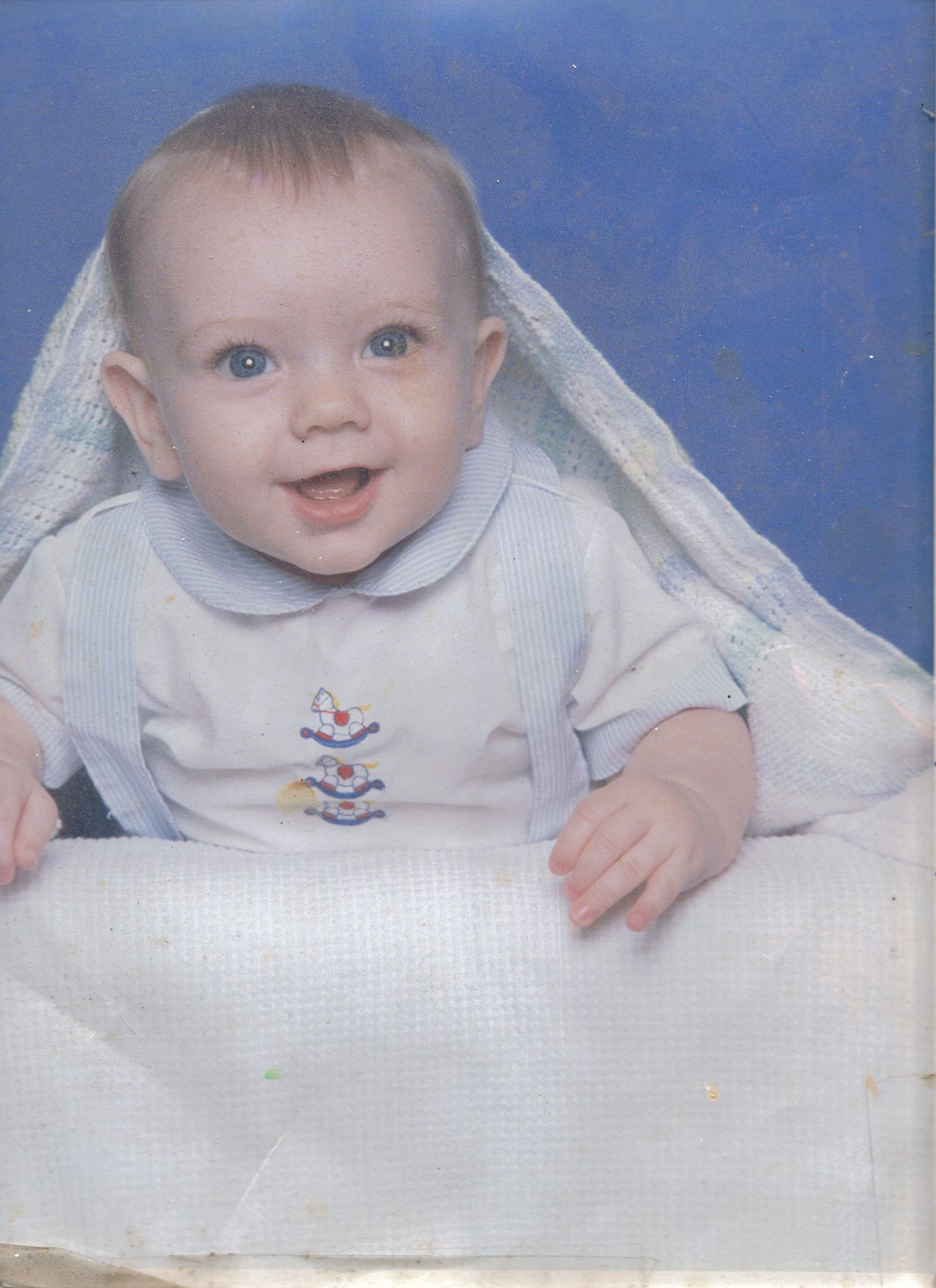 1
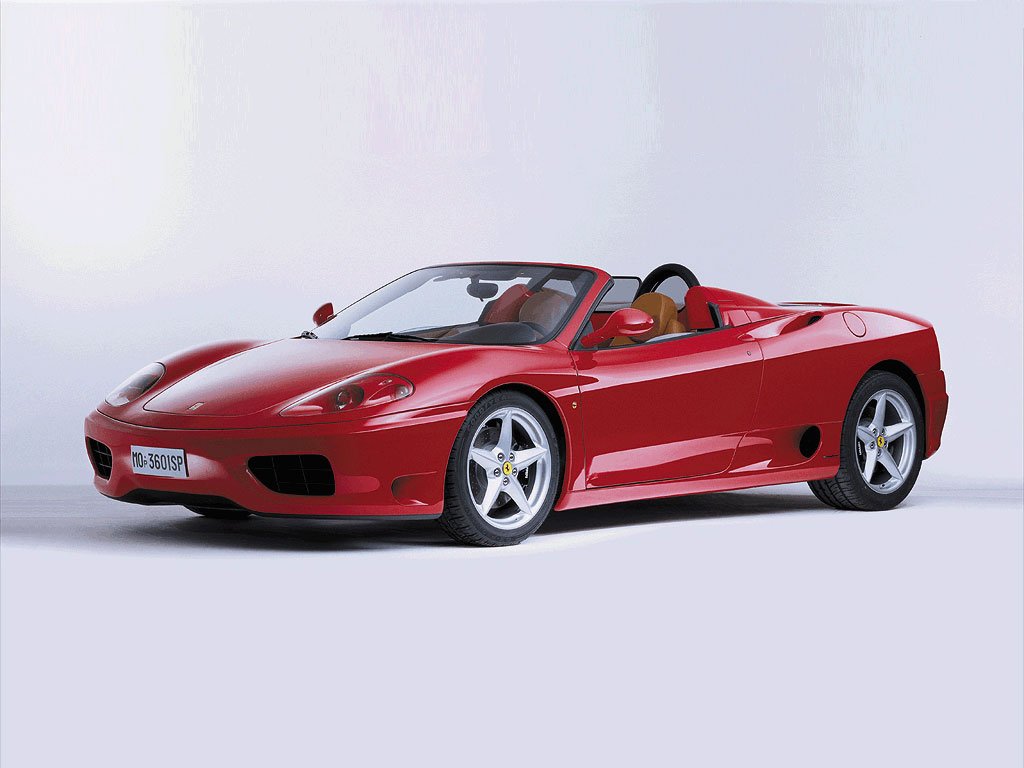 2
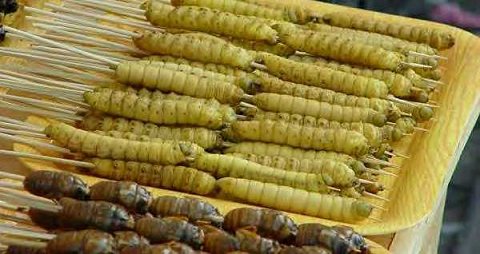 YES, These are GRUBS.
3
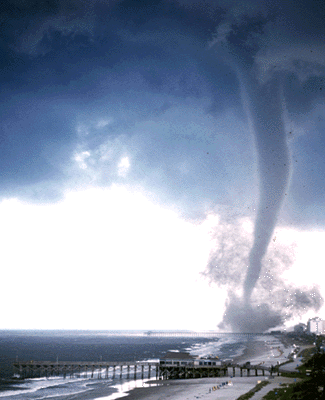 4
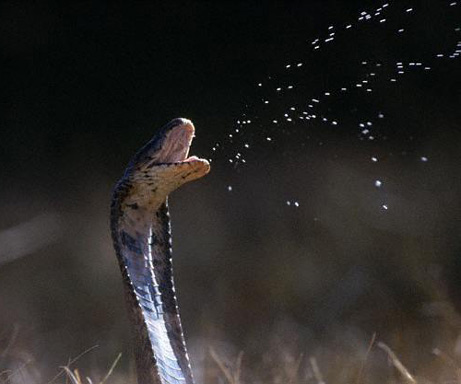 5
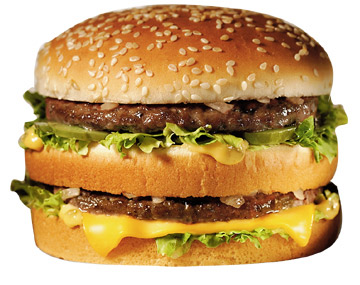 6
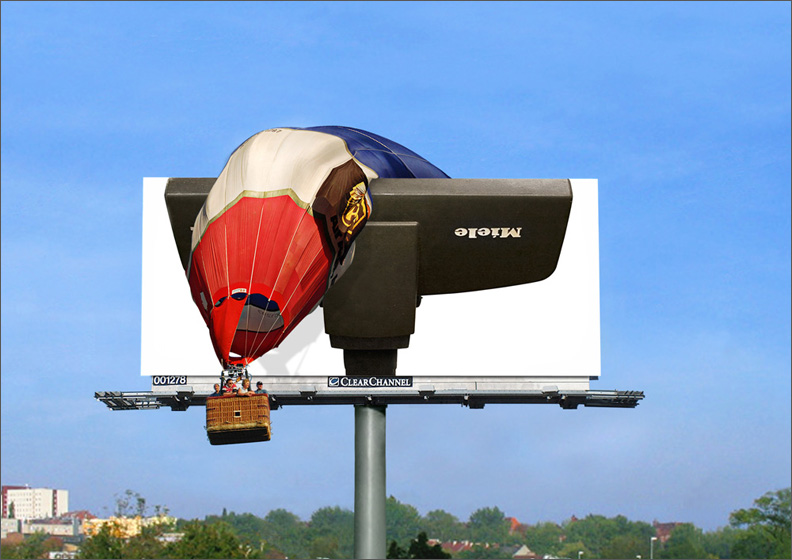 7
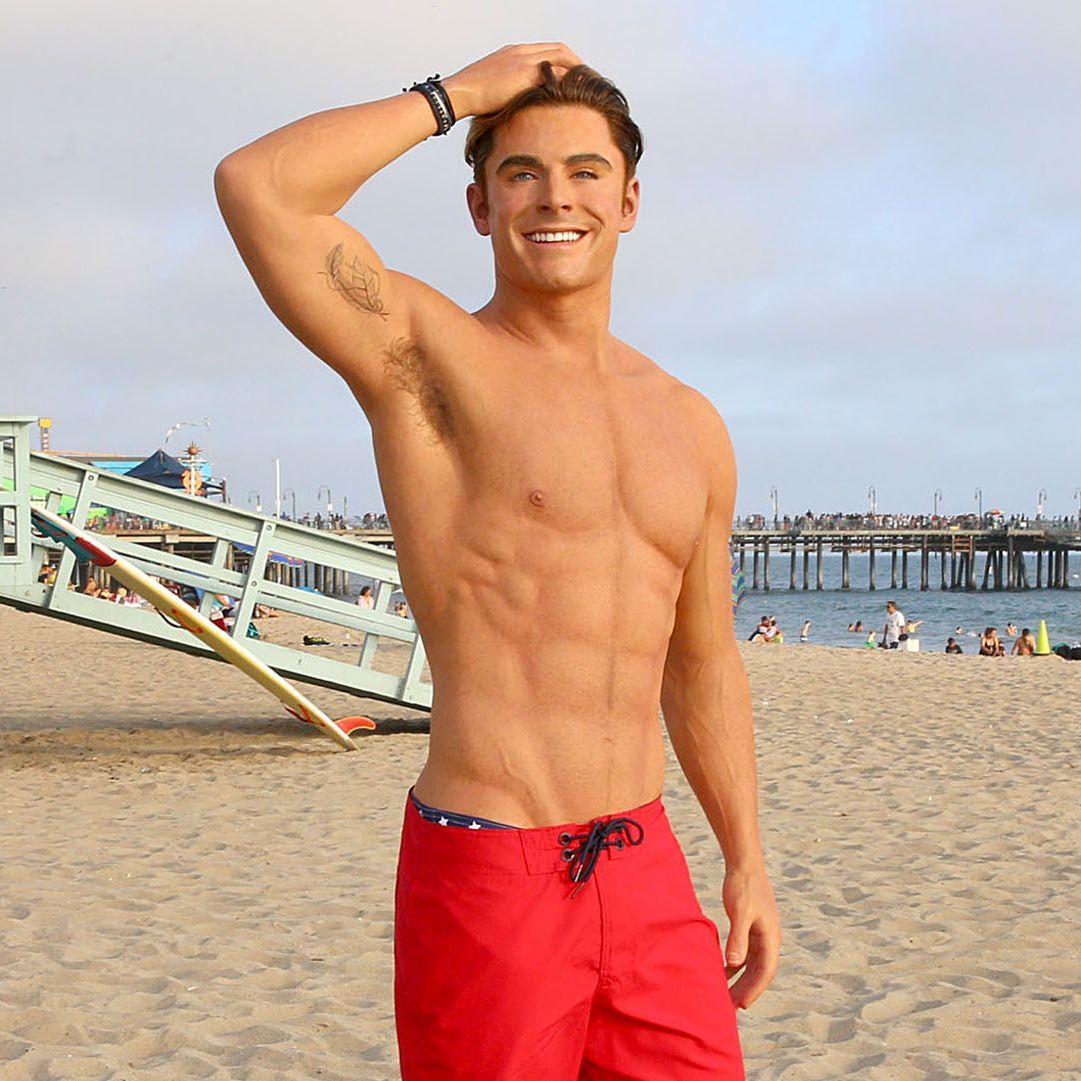 8
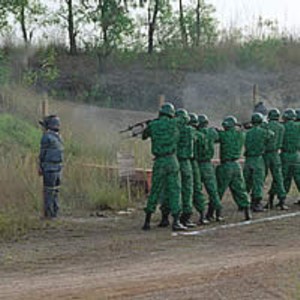 9
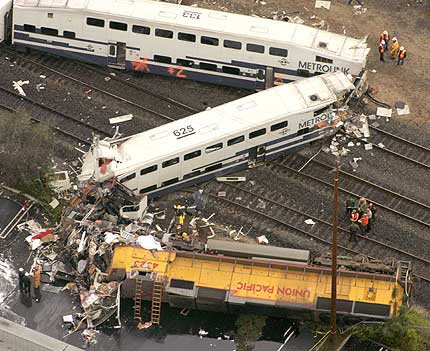 10
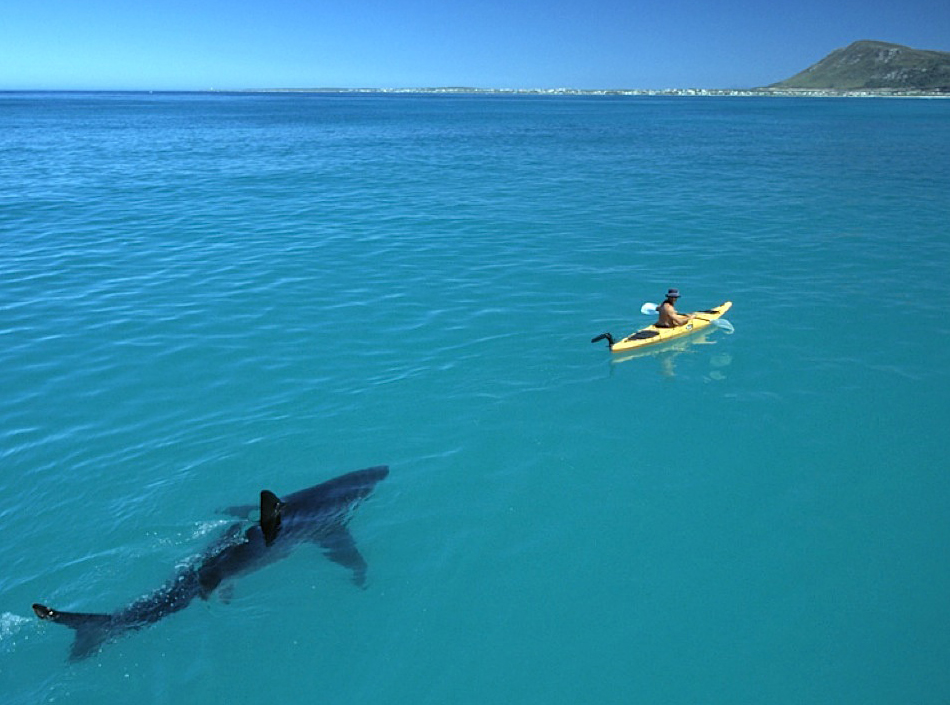 11
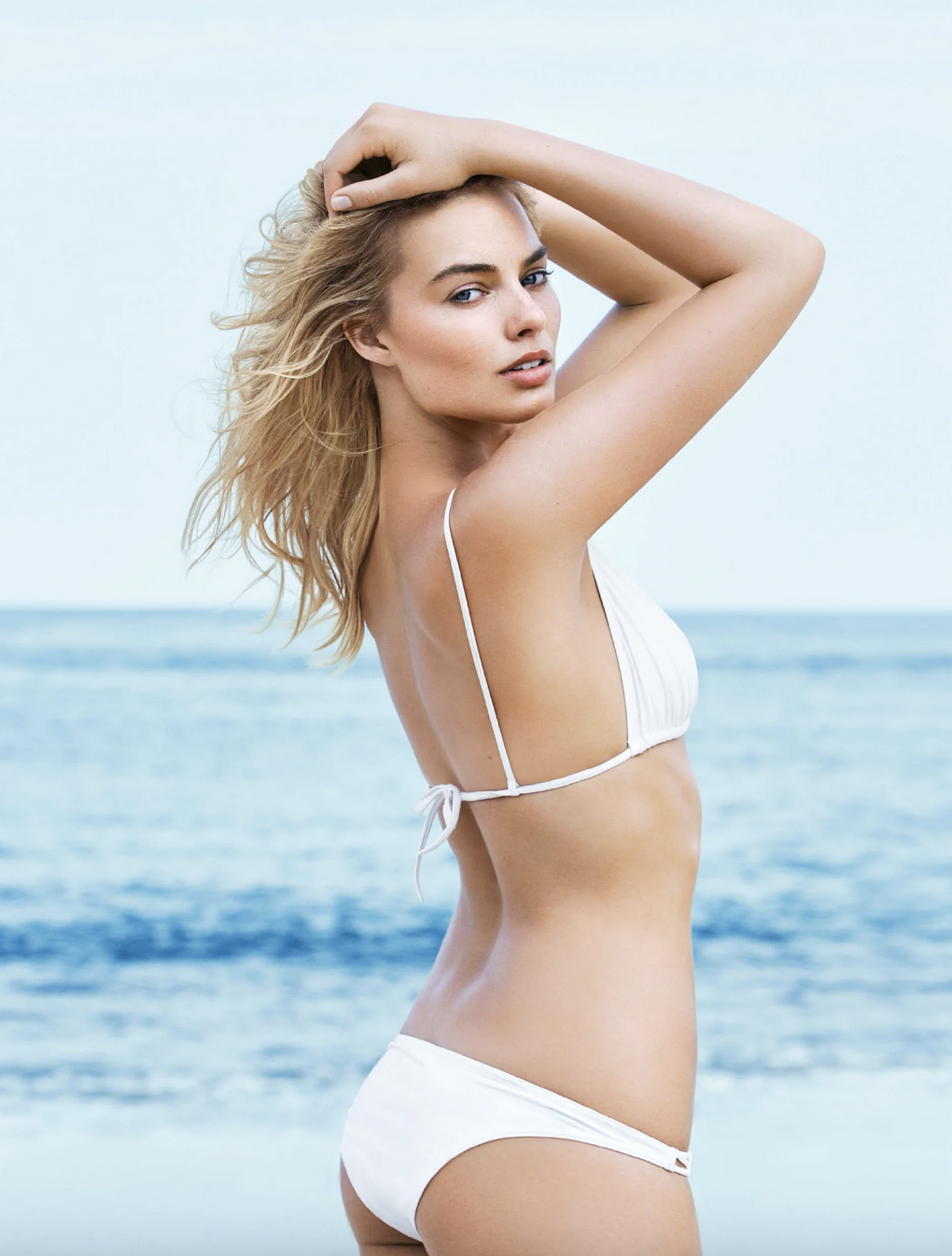 12
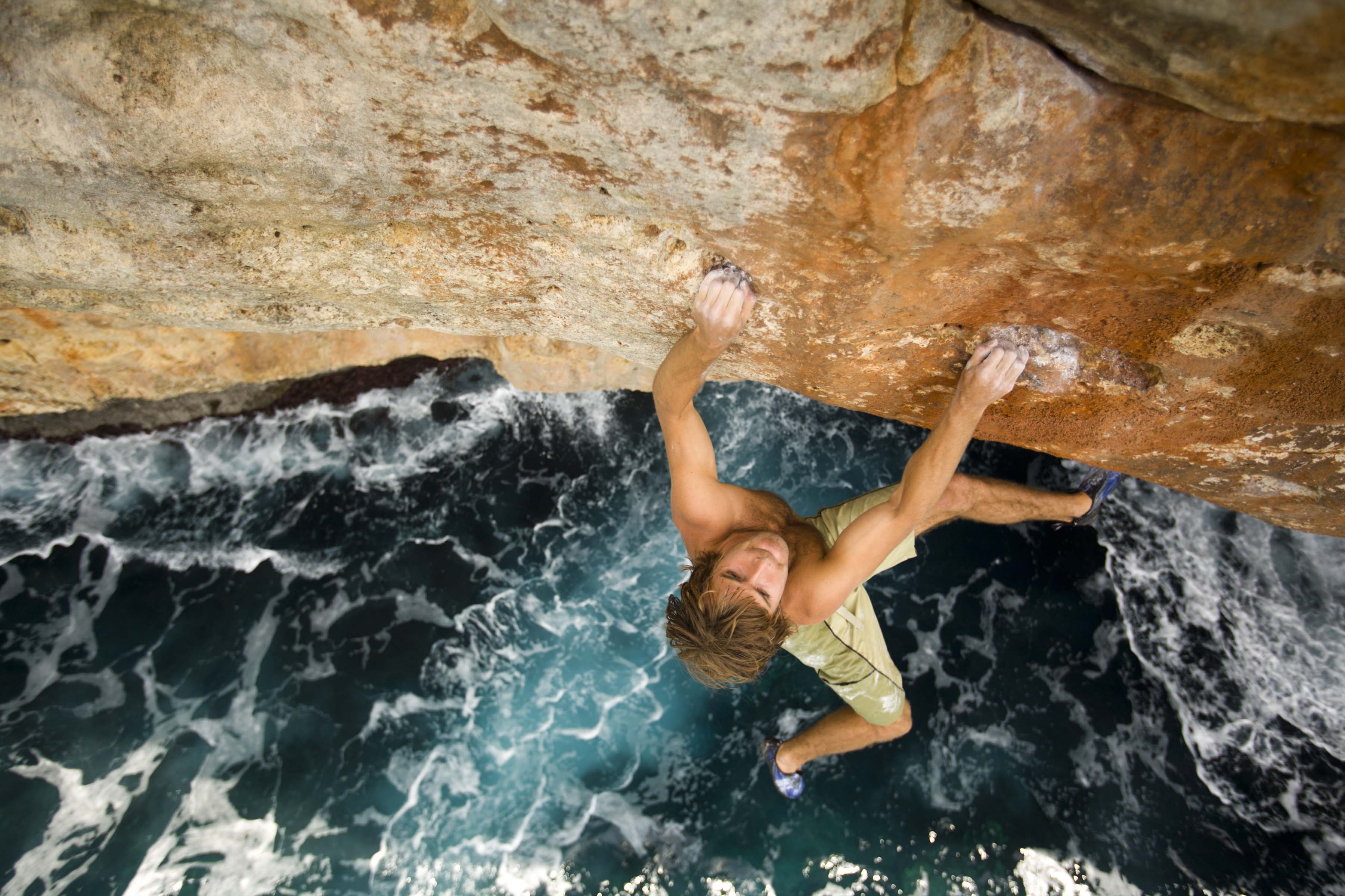 13
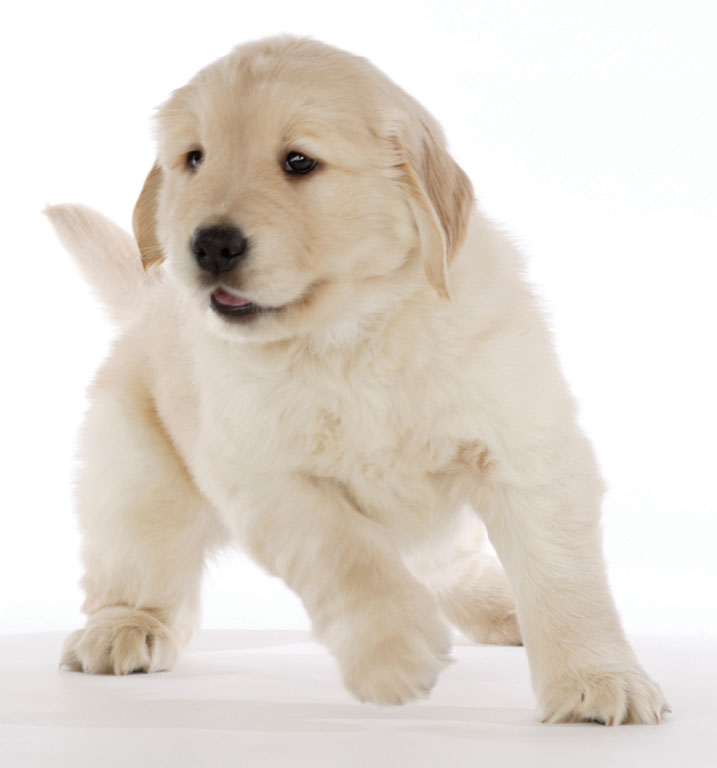 14
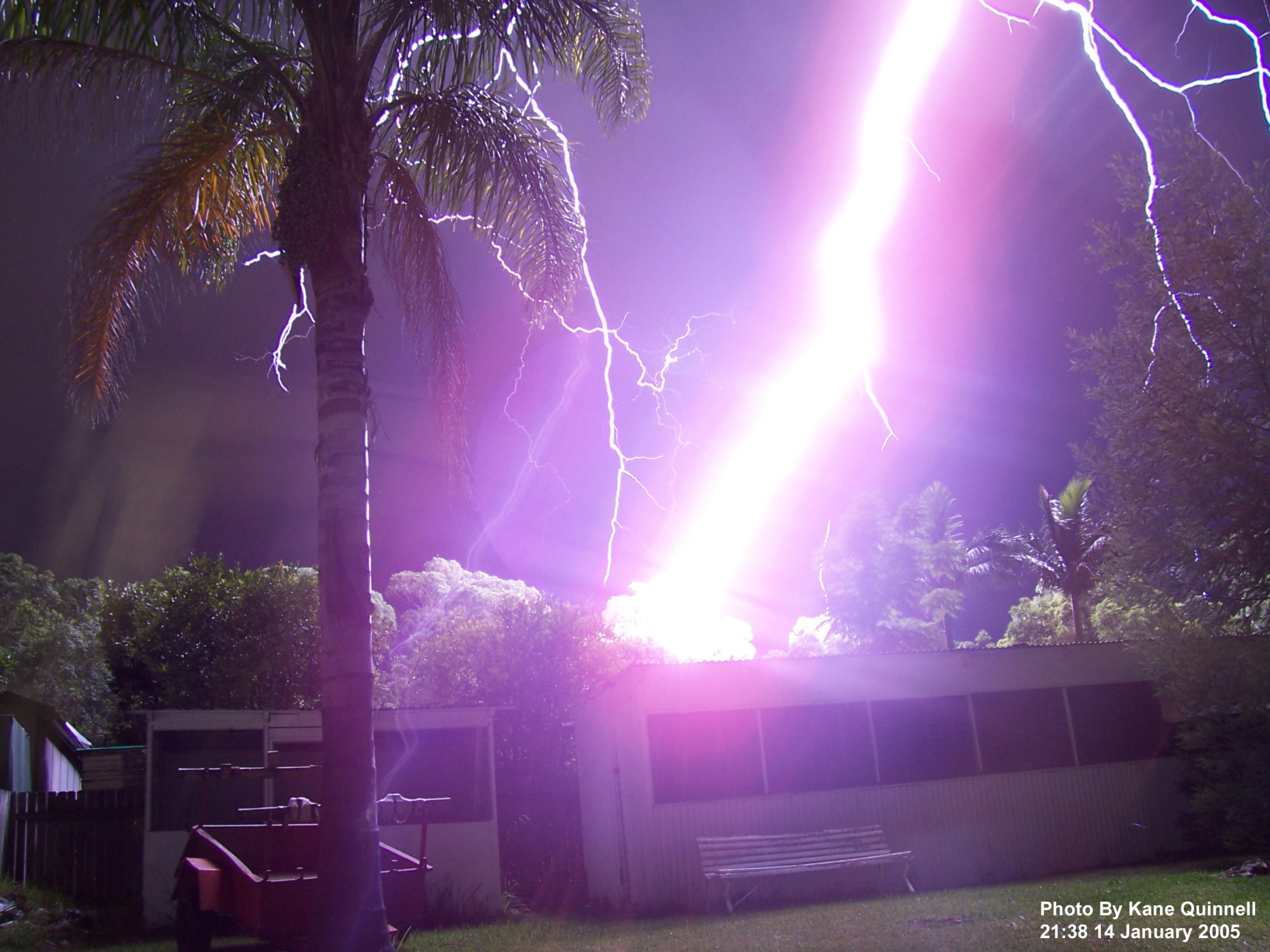 15
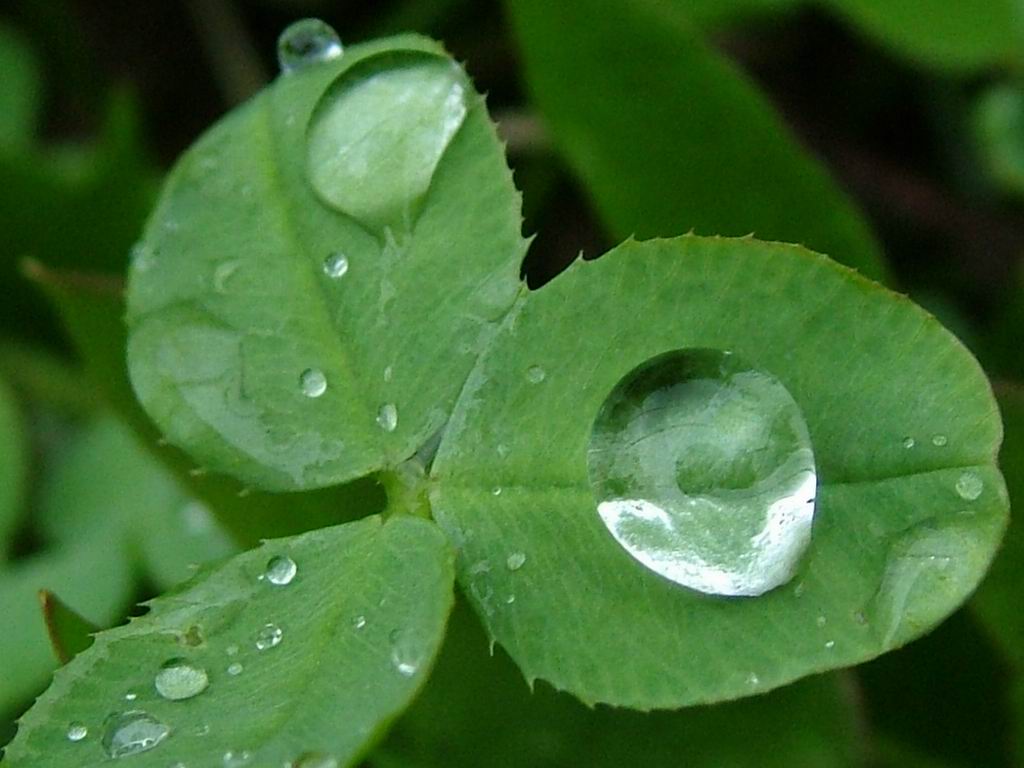 16
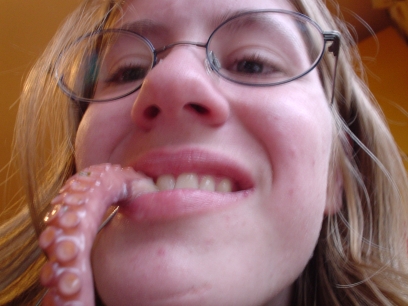 17
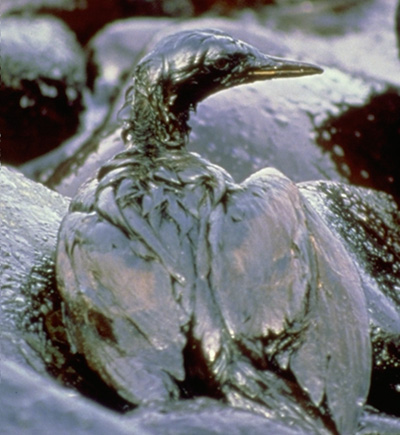 18
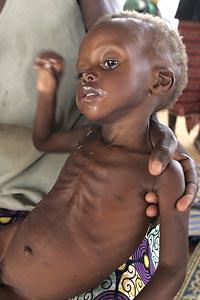 19
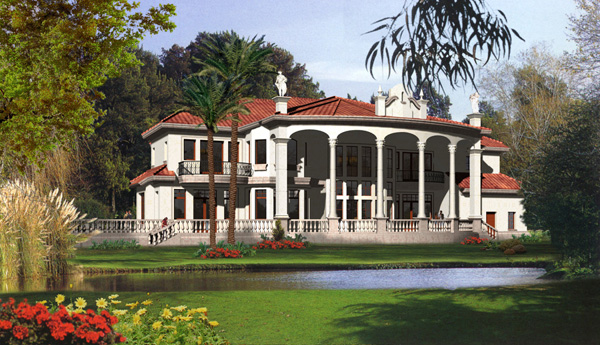 20
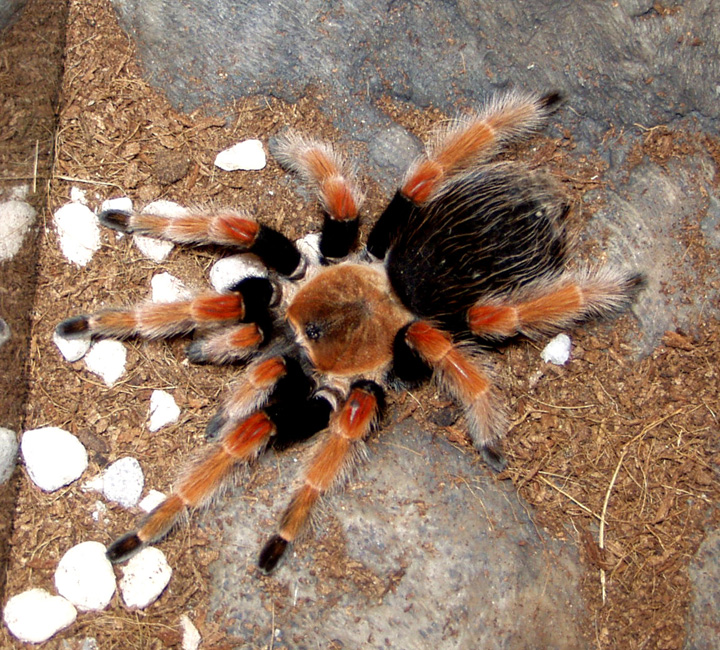 21
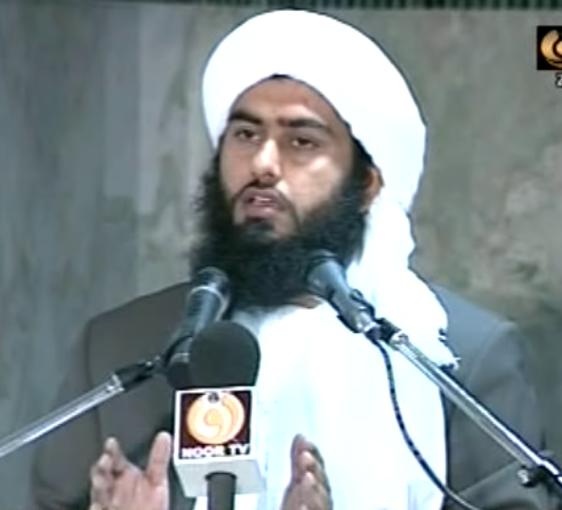 22
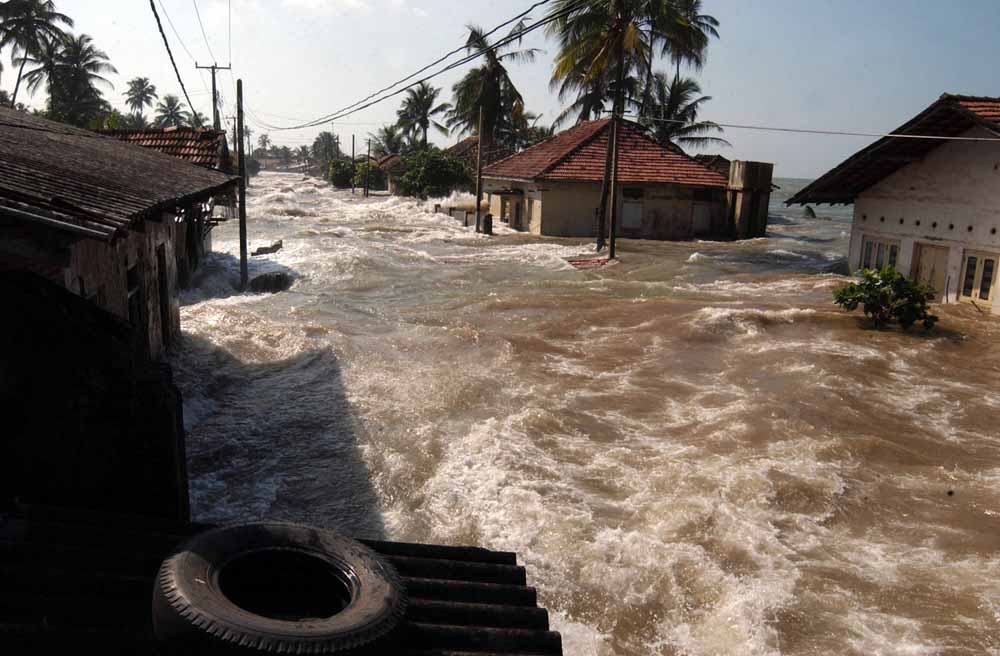 23
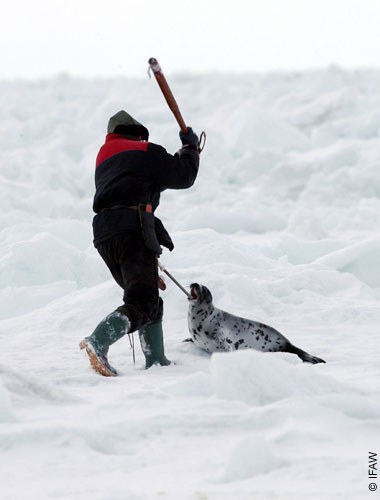 24
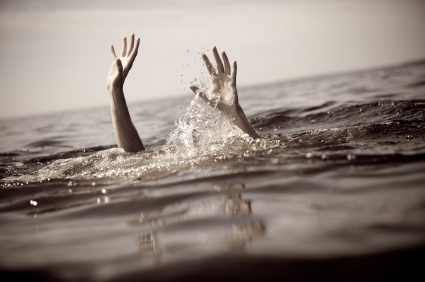 25
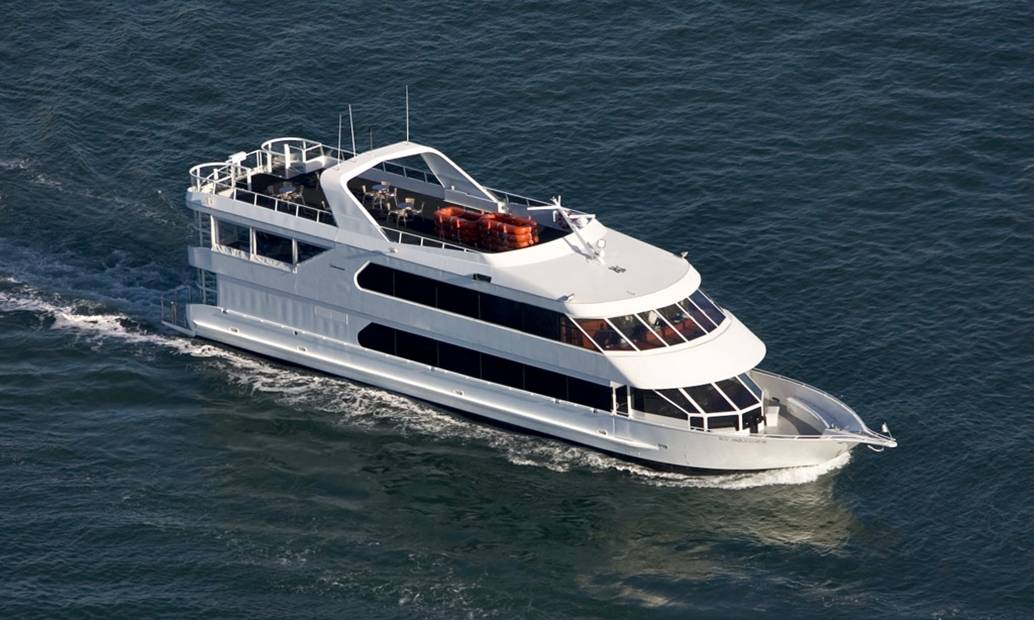 26
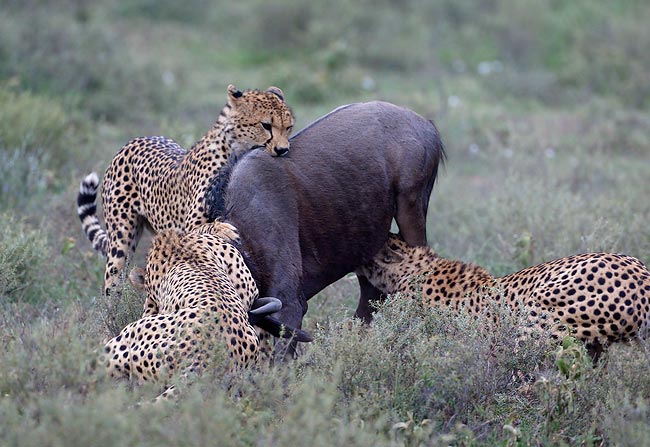 27
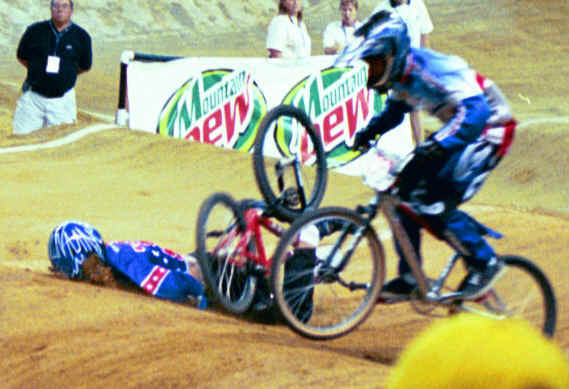 28
THE END